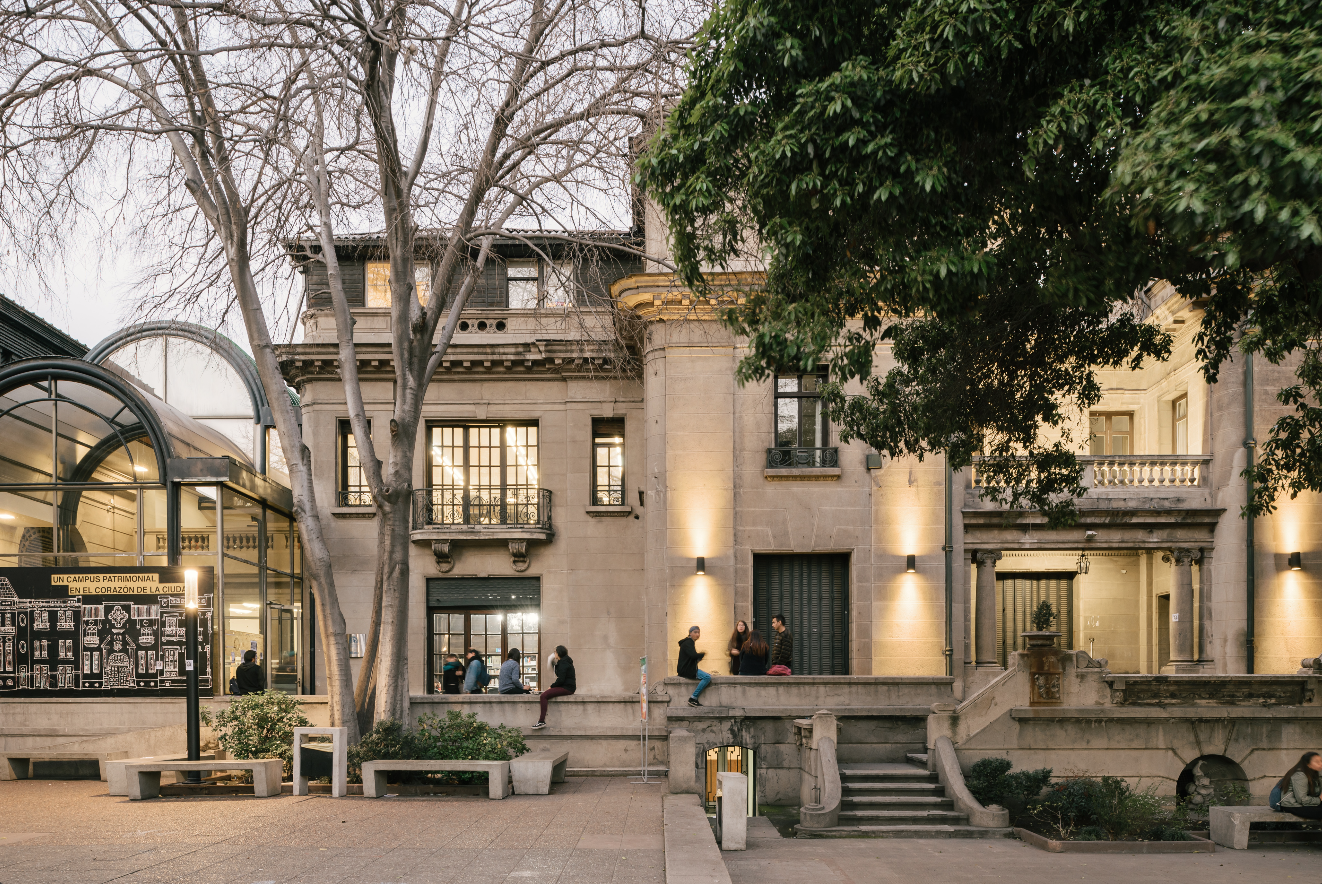 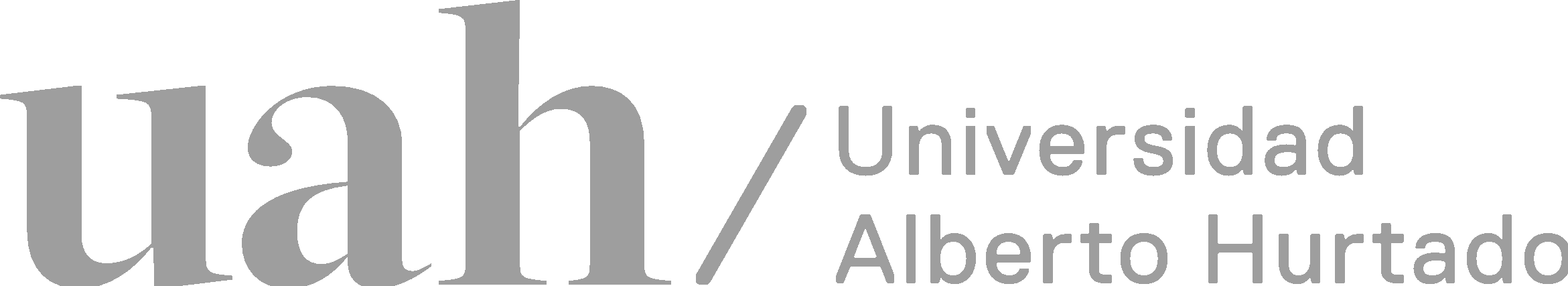 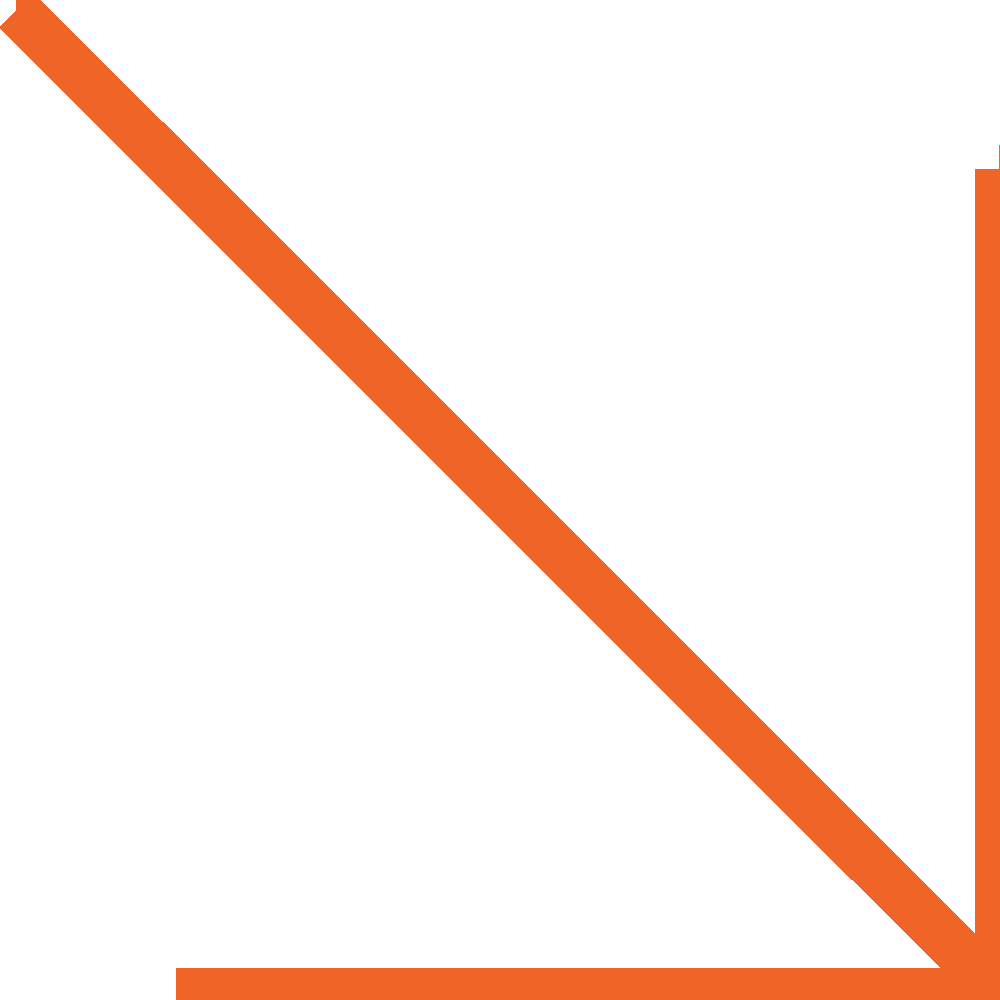 Habilidades I
La “naturaleza” de los hechos sociales y las reglas del método sociológico

Lunes 7 de abril
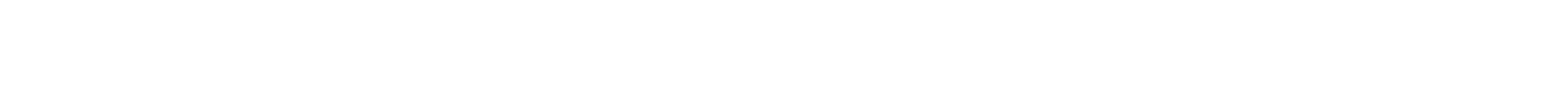 Estudio de los hechos sociales
Humanidad vs. Sociedad

¿Por qué cumplimos compromisos contraídos, deberes y repetimos costumbres?

Dos sujetos miembros de una Sociedad es posible repitan modos de actuar, pensar y sentir
2
Los hechos sociales y el método sociológico: una aproximación científica al estudio de la sociedad
3
Según Durkheim (1895):

En toda sociedad existe un grupo determinado de fenómenos que se distinguen por caracteres bien definidos de aquellos que estudian las demás ciencias de la Naturaleza [...]

¿Qué son?

Consisten en maneras de obrar, de pensar y de sentir, exteriores al individuo, y que están dotadas de un poder coactivo
No pueden confundirse con fenómenos
	Orgánicos
	Psíquicos: viven en la conciencia individual
	Categoría nueva: Sociales
Los hechos sociales y el método sociológico: una aproximación científica al estudio de la sociedad
4
Hechos sociales
Características: 

1. Los hechos sociales son producidos por la sociedad 
2.Exteriores al individuo 
3. Ejercen una presión sobre los individuos (formal o informal)
	Castigo, censura
5
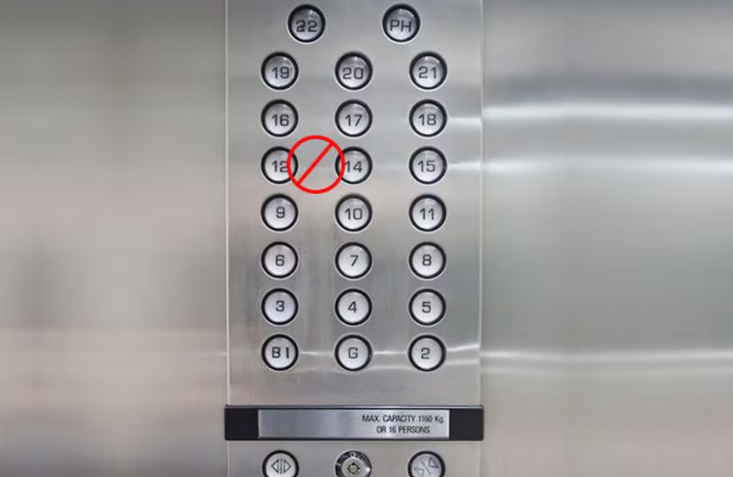 Hechos sociales
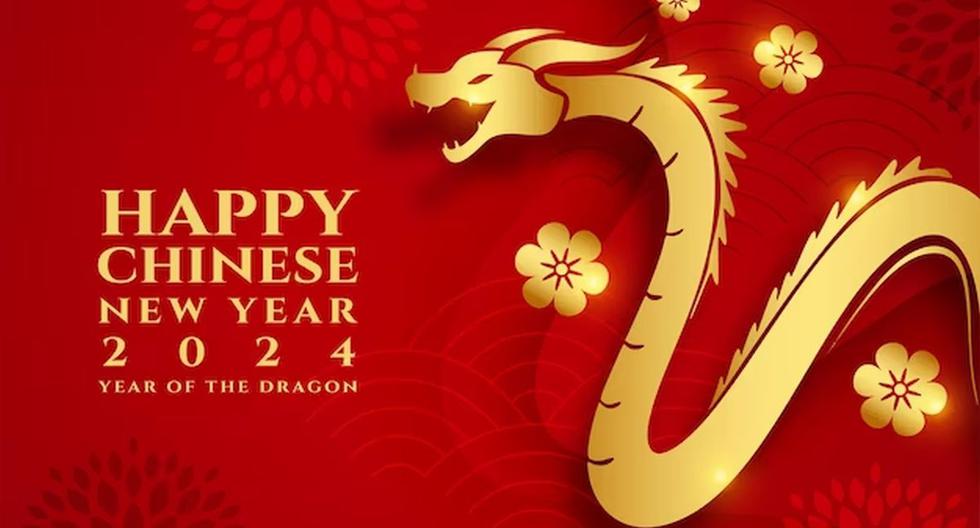 Durkheim establece tres categorías de hechos sociales: 
1.- Las creencias y las prácticas constituidas, con una organización definida (como la religión, la ley escrita, las normas de educación, etc.)
2.- Las corrientes sociales (asamblea, grandes movimientos de entusiasmo, de indignación, de piedad)
Todas estas vienen de una conciencia colectiva, vienen a todos nosotros desde el exterior y son capaces de arrastrarnos aun contra nuestros deseos. 
3.- Los movimientos de opinión, más duraderos que los anteriores, los cuales se producen en conjuntos de la sociedad en círculos más limitados sobre materias políticas, literarias, artísticas, etc.

Son generales porque son colectivos (impuestos)
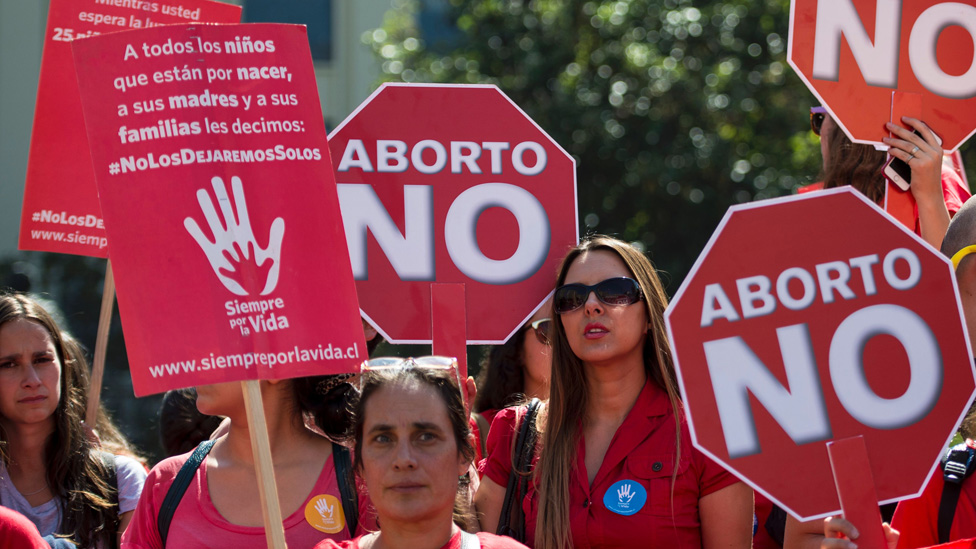 6
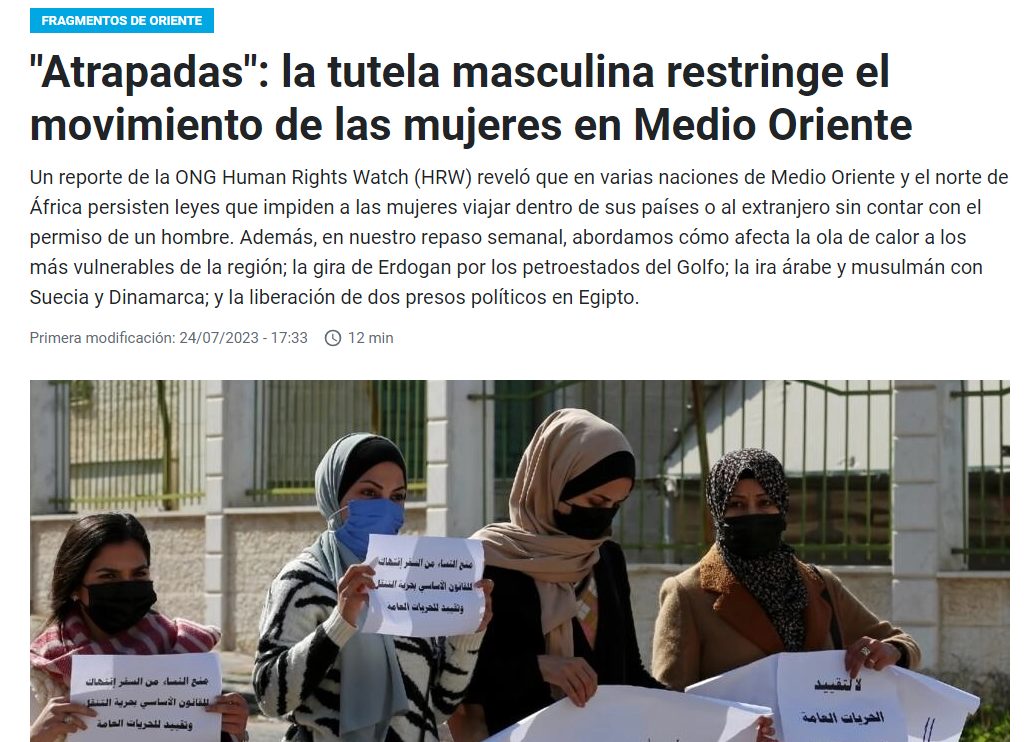 7
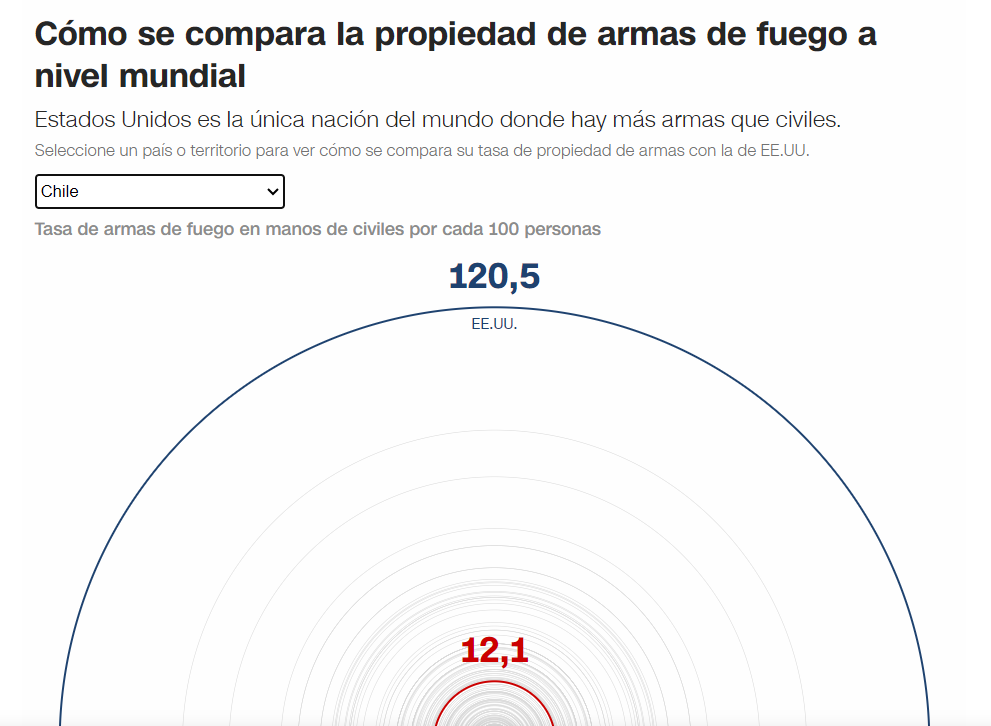 https://cnnespanol.cnn.com/2024/02/15/cultura-armas-estados-unidos-mundo-trax/
8
9
Reglas del método sociológico
¿Cómo los estudiamos?
10
11
1. Considerar los hechos como cosas
12
. ¿Qué hechos sociales investigar?
13
2. La observación de los hechos sociales debe ser objetivo
Es cosa todo lo que es dado, todo lo que se ofrece, o mejor, lo que se impone a la observación. Tratar los fenómenos como cosas, es tratarlos como datos que constituyen el punto de partida de la ciencia. Los fenómenos sociales presentan de una manera incontestable ese carácter
14
3. Distinción entre hechos patológicos y normales
15
Hechos normales y patológicos (contexto nacional)
16
Dictadura: ¿Hecho patológico o normal en Corea del Norte?
17
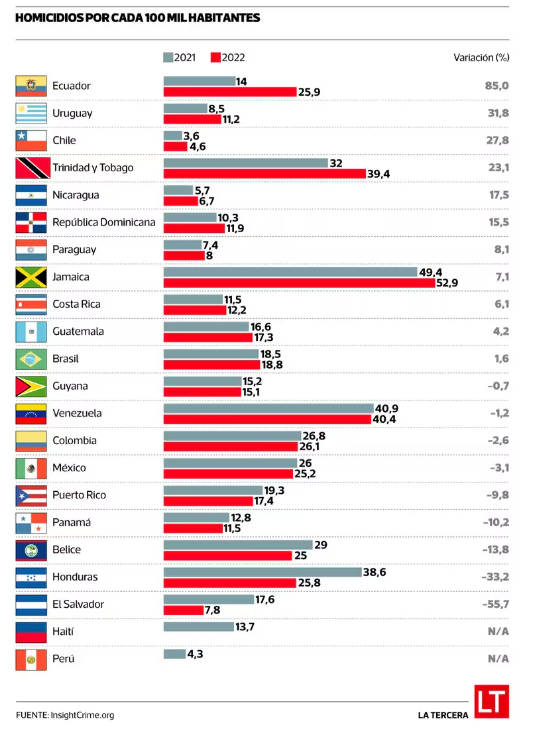 Ranking InSight Crime:Homicidios cada 100 mil habitantes
¿Puede ser patológico que no existan homicidios? 

¿De qué dependerá?
18
Portonazos en Chile ¿Normal o Patológico?
Lo que debes saber sobre un portonazo ☝🏼
Según el análisis de Carabineros de Chile sobre los portonazos:
97% de los asaltantes capturados son hombres
91% de ellos ha sido detenido anteriormente
86% se realizó con armas de fuego (¡no pongas resistencia! 👀)
33% es menor de edad
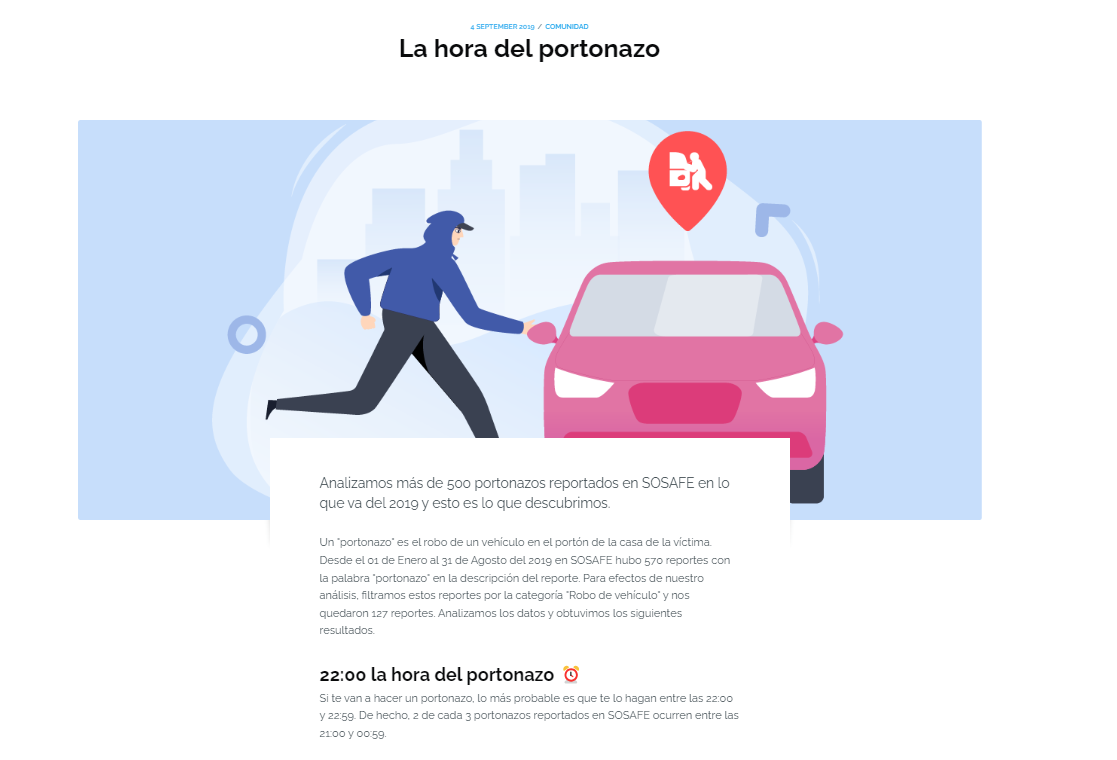 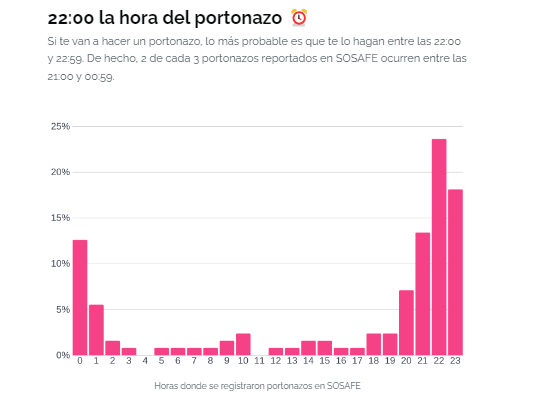 Fuente: https://blog.sosafeapp.com/la-hora-del-portonazo/
19
5. Definición de especies sociales
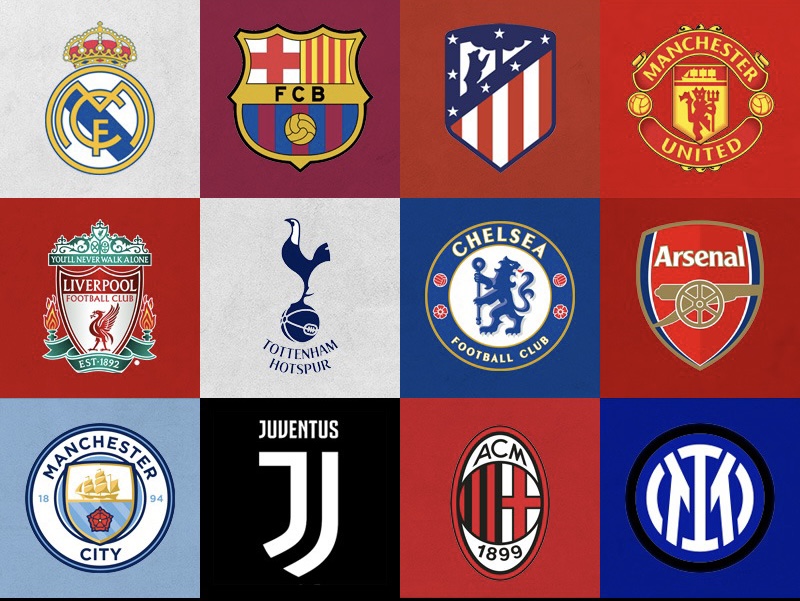 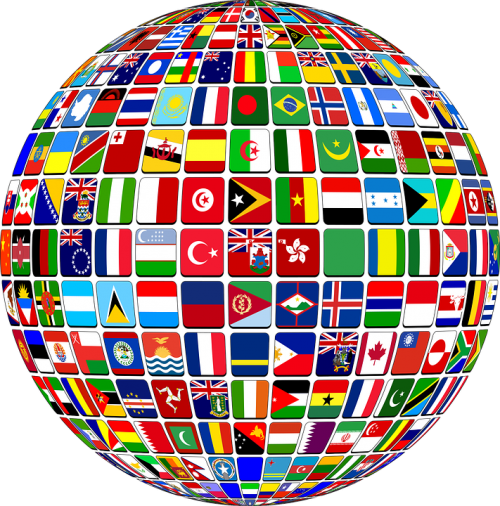 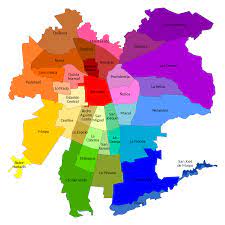 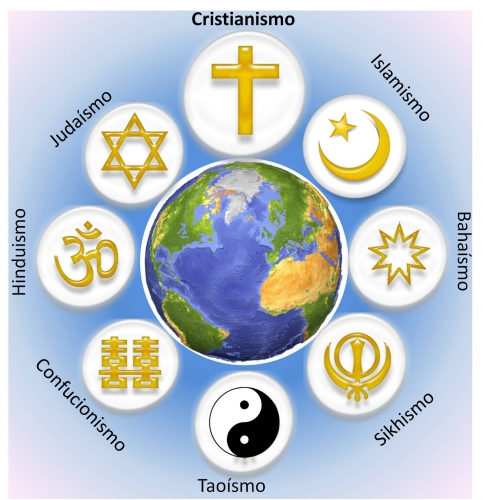 20
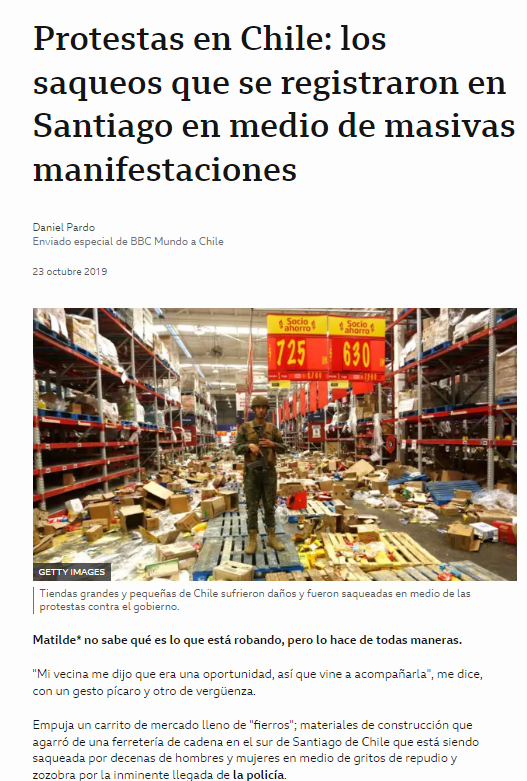 6. Distinguir a las sociedades según grado de composición (nivel de adherencia)
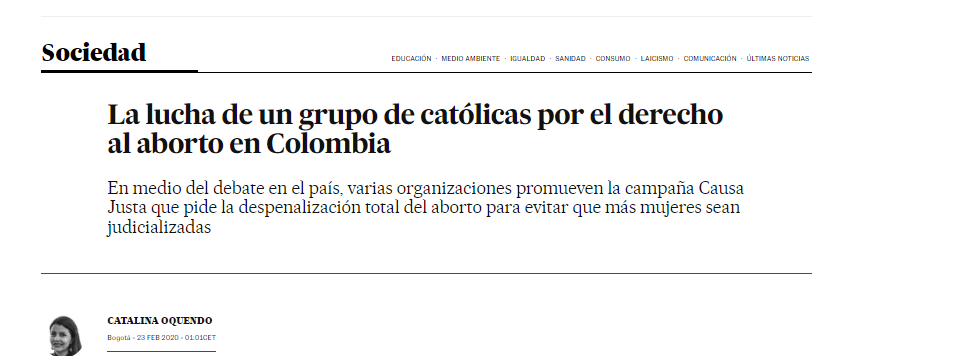 21
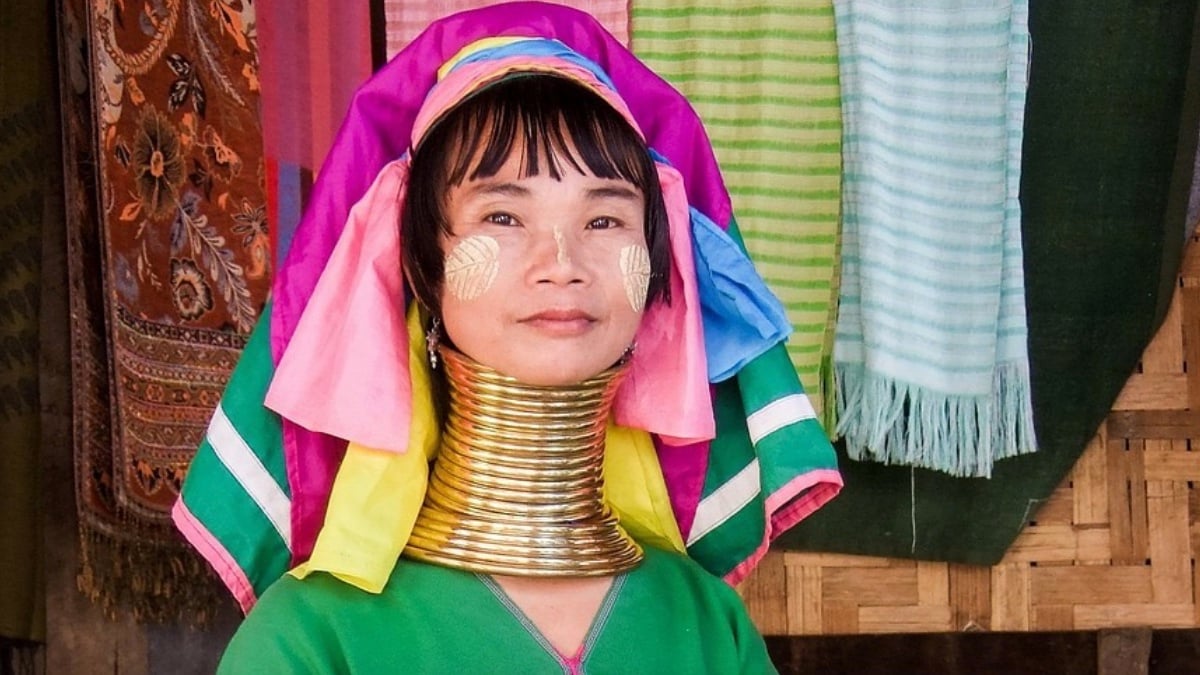 7. La utilidad de un hecho no explica su existencia, la causa debe ser determinada con independencia de la función
22
8. Hechos sociales solo pueden ser explicados por otros hechos sociales (causalidad)
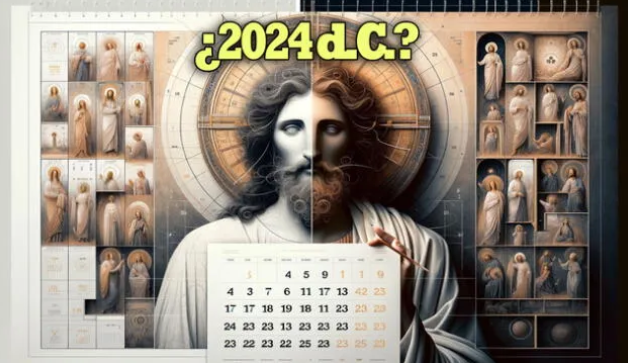 En octavo lugar, sólo tenemos un medio para demostrar que un fenómeno es causa del otro
Comparar los casos en que se encuentren simultáneamente presentes o ausentes
Investigar si estas variaciones prueban que uno depende del otro
Si el observador puede producirlas artificialmente – experimentación
Si sólo podemos relacionar los hechos ocurridos espontáneamente - método comparativo

Causalidad vs. Correlación
23
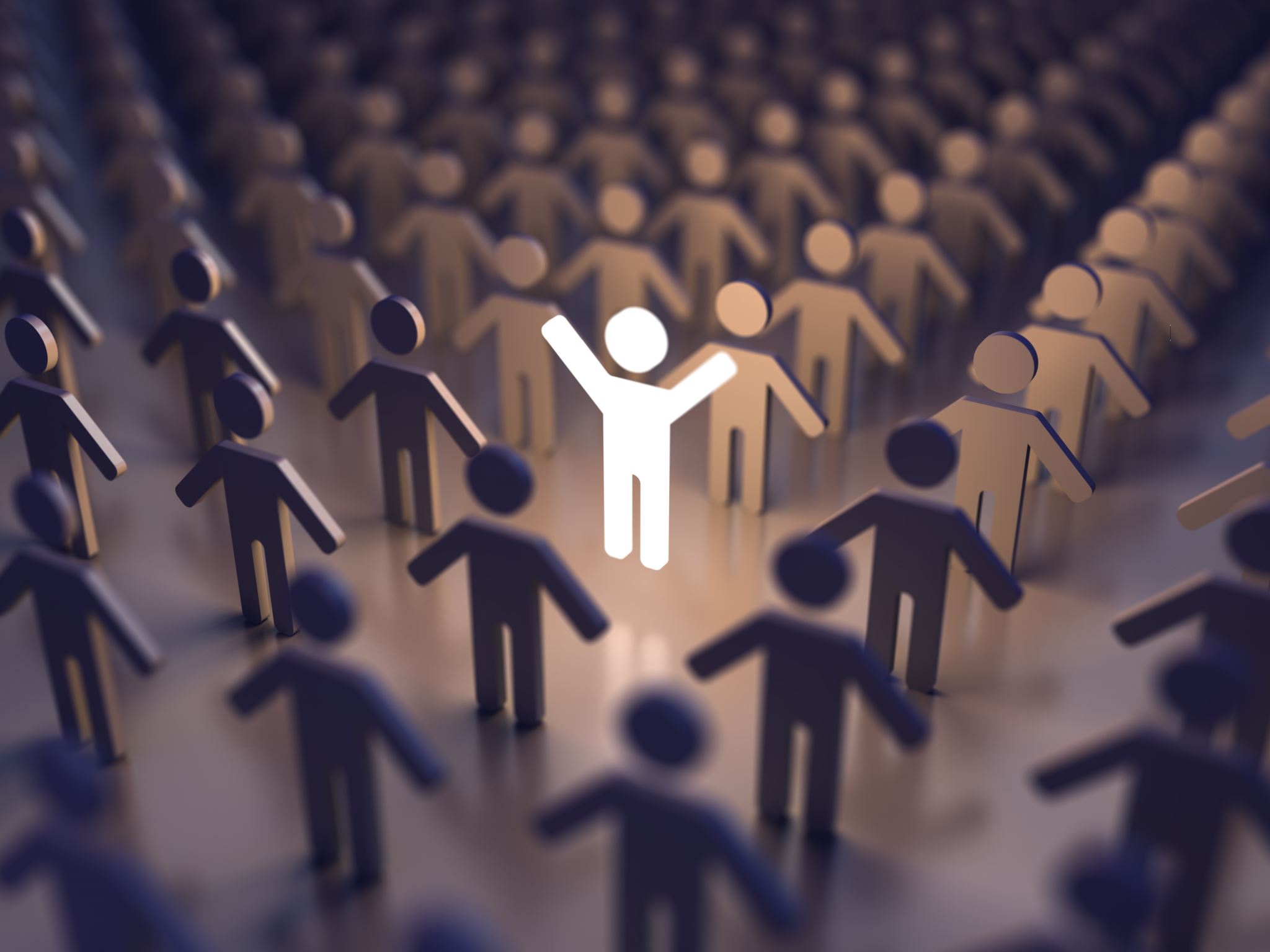 La Sociedad
No es una suma de individuos, sino el sistema formado por su asociación
En la naturaleza de esta asociación, y no en las unidades integrantes, hay que buscar las causas próximas y determinantes de los hechos que se producen en ella
El grupo piensa, siente, obra en forma distinta de lo que lo harían sus miembros aislados
Explicación puramente psicológica de los hechos sociales no captura “lo social”
Las causas de un hecho social deben buscarse entre hechos sociales antecedentes y no entre estados de conciencia individual
24
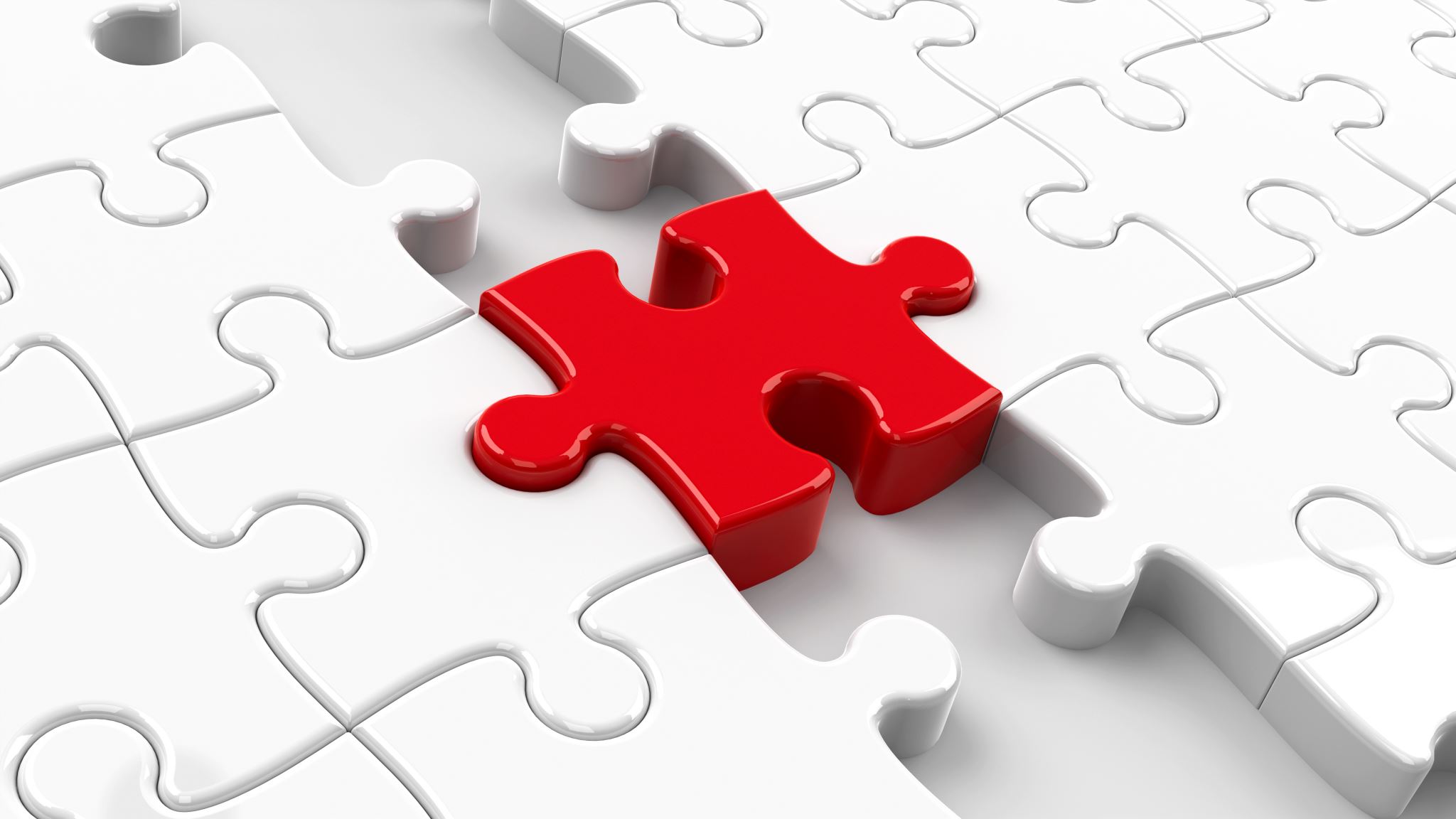 Aspecto humano, social y ético de la ingeniería
Muchos de los problemas que resuelven las ingenieras y los ingenieros tienen implicaciones sociales
Las soluciones a los problemas de la sociedad deben contemplar todos los aspectos; las ingenieras y los ingenieros deben ser intérpretes de la sociedad
25
GRANDES RETOS DE LA INGENIERÍA Y SU ROL CON LA SOCIEDAD
Trabajo en clases (sumativo)Subir una imagen y descripción (tipo post) a la sección “Galería”En Ucampusenviar a aaliaga@uahurtado.clCon nombres de integrantes del grupo
De acuerdo a lo expuesto en la clase:1. Identifiquen un fenómeno social acontecido en algún contexto
2. Justifiquen por qué es un fenómeno social (externo al individuo, coercitivo, colectivo)
3. Describan el fenómeno social con definiciones y términos objetivos, indiquen si es normal o patológico, identifiquen una o varias especies sociales
4. Identifiquen y describan las causas de este fenómeno social (que deben ser otros hechos sociales anteriores)
6. Ahora fuera de lo objetivo: Compartan su opinión, valoración y reflexiones con respecto al fenómeno social estudiado

Trabajo grupal de 2 personas
Fecha de máxima: 11 de abril
Ejemplo: HAB1241 - Blog Hechos Sociales
27
Ejemplo
28
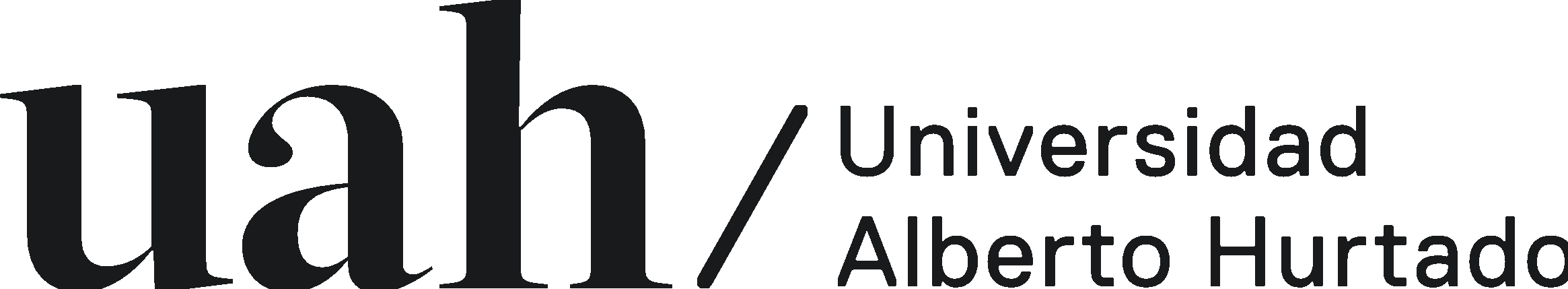 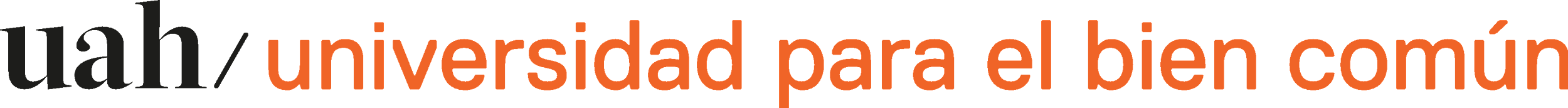 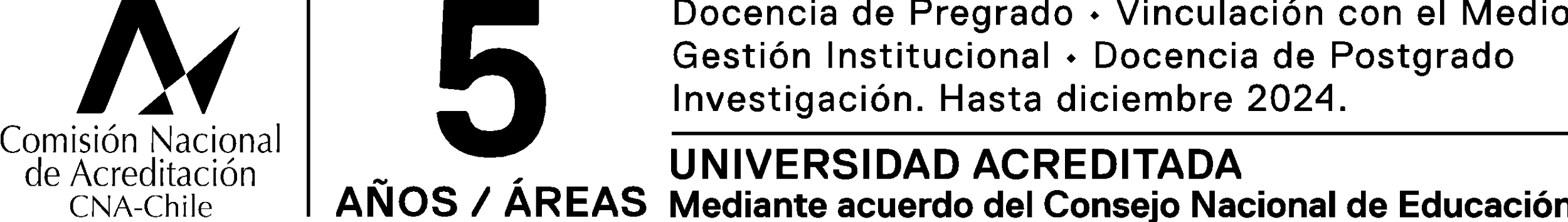